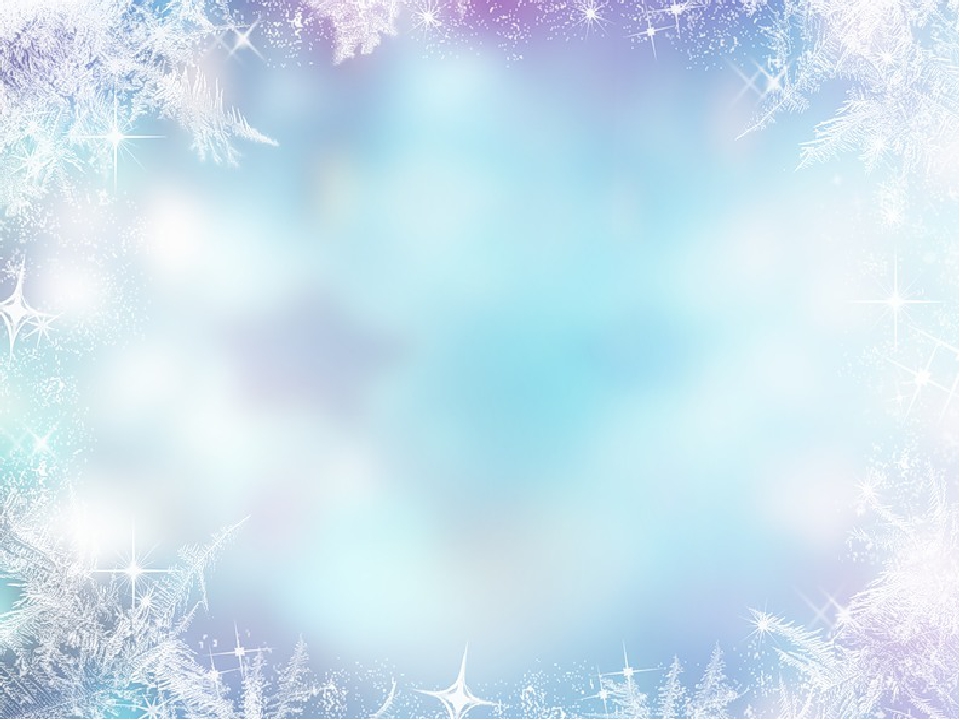 Муниципальное бюджетное дошкольное образовательное учреждение
детский сад «Олененок»
ФЭМП в средней группе
«В зимнем лесу»
Составила:
 Васильева Анна Александровна
воспитатель
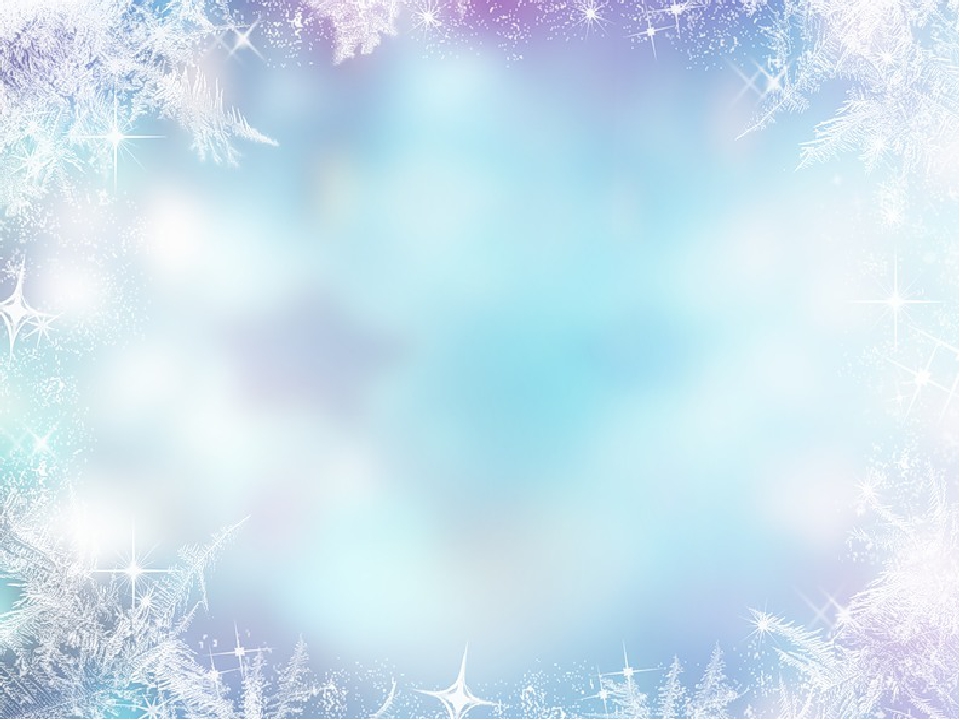 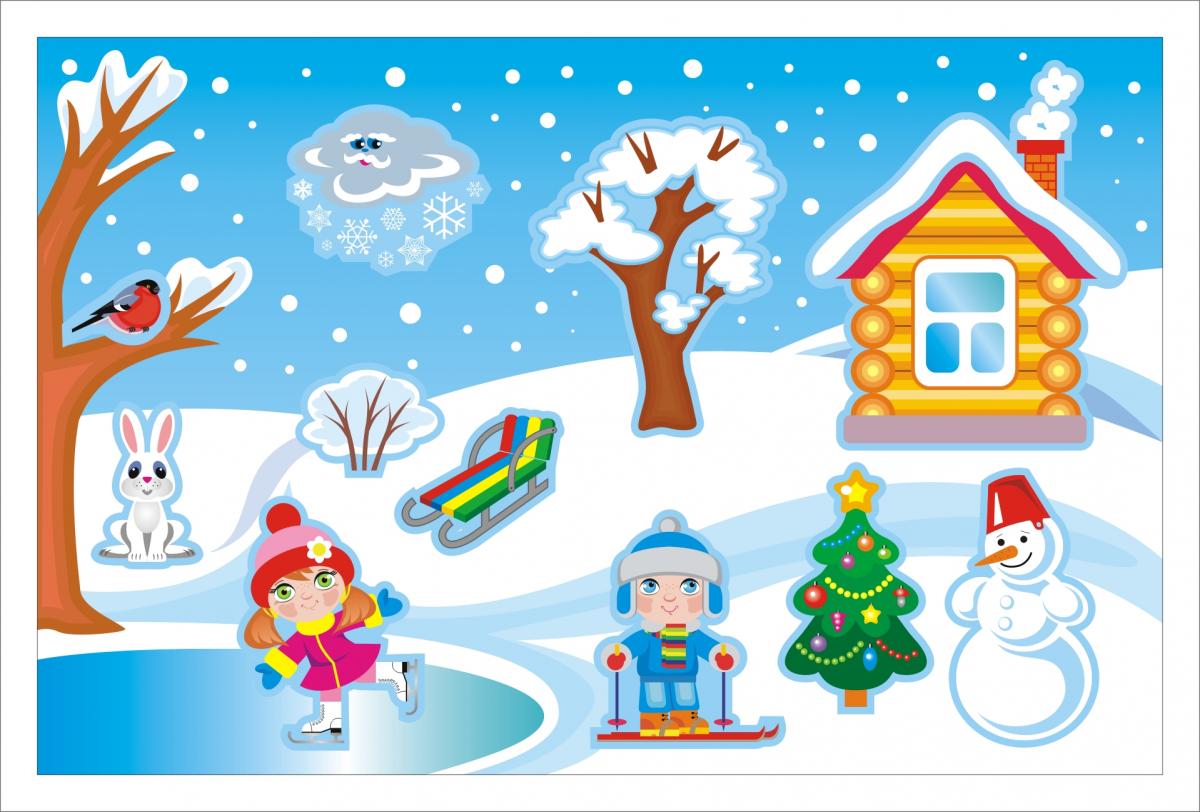 Загадка:
Замела я все вокруг,
Прилетев из царства вьюг.
Осень, лучшую подружку,
Я отправила на юг.
Я морозна и бела
И надолго к вам пришла.
                        Зима
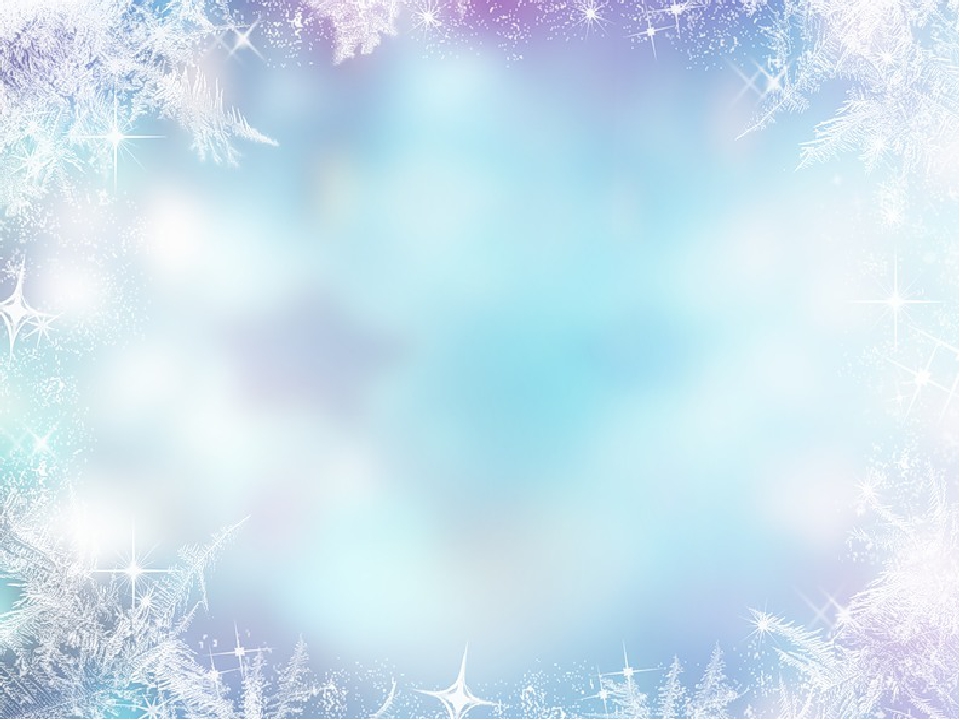 Игра «Что надеть?»
Мы можем вот так пойти на  улицу?
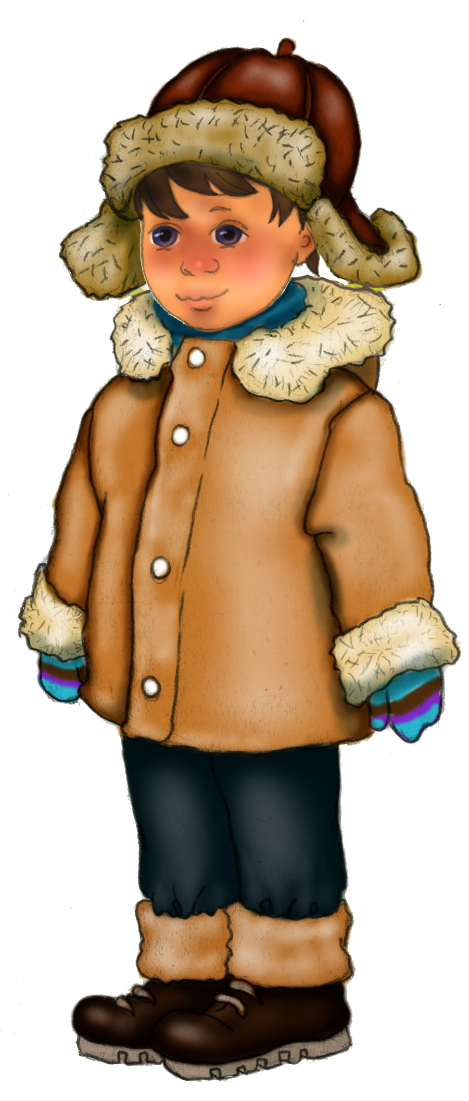 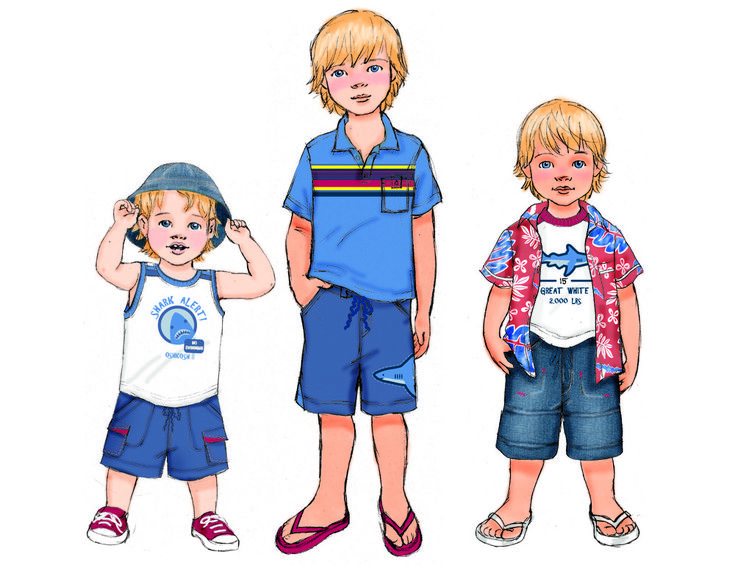 - Что необходимо надеть для зимней прогулки?
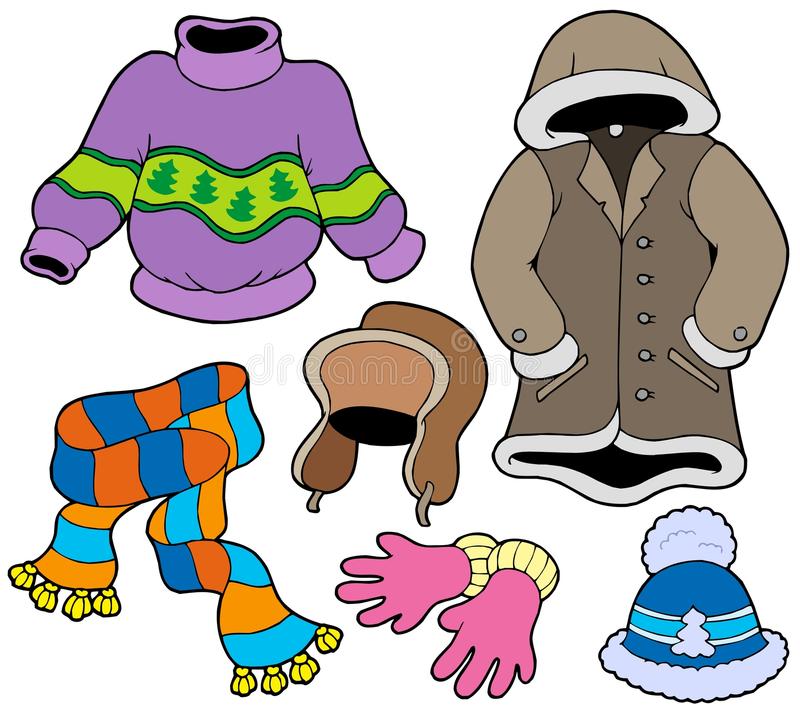 - Итак, мы оделись тепло и теперь можем отправляться в наше путешествие по зимнему лесу
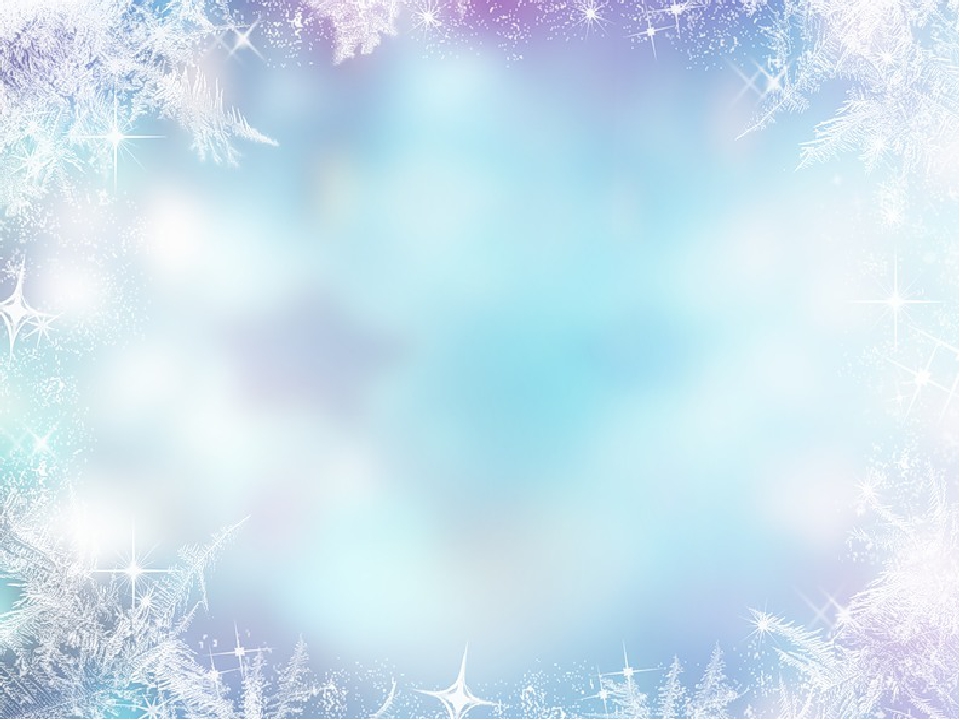 На лесной полянке живут весёлые бельчата.
Как вы думаете, какой же для них в корзинке подарок? 
- Давайте сосчитаем, сколько белочек?
- Сколько белочек? Сколько грибочков нужно для белочек? Почему?
- Мы сейчас, угостим белочек грибочками. Всем досталось по одной.
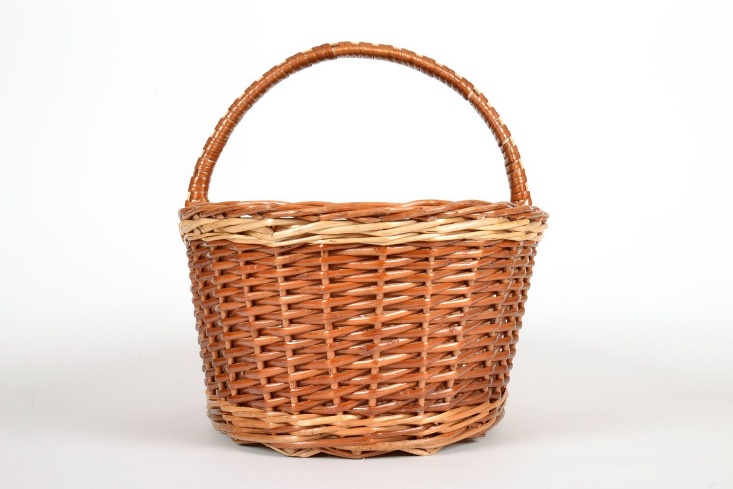 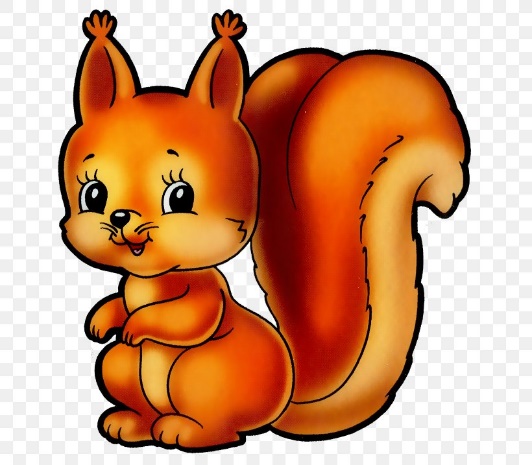 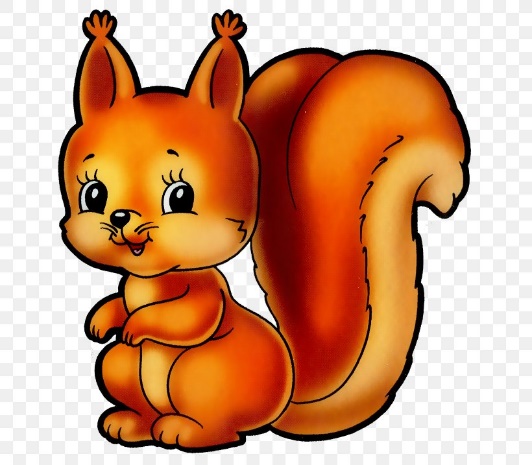 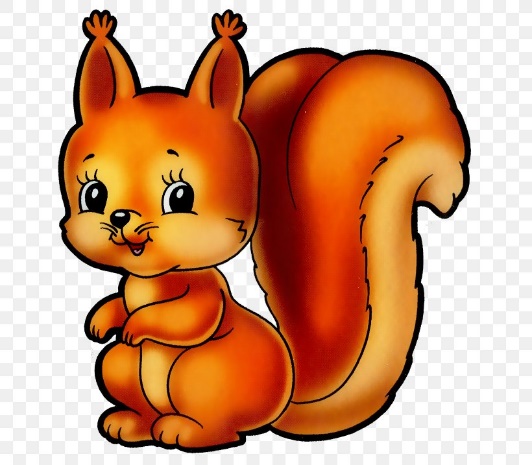 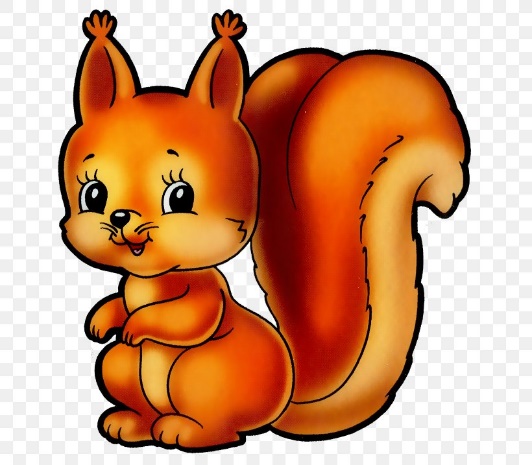 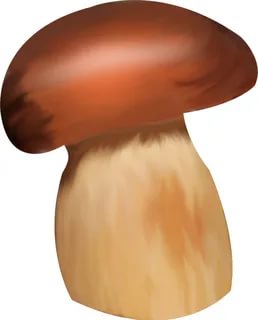 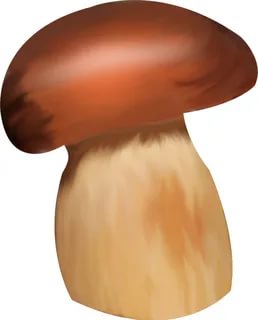 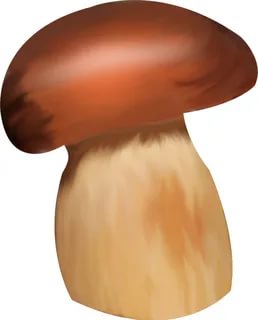 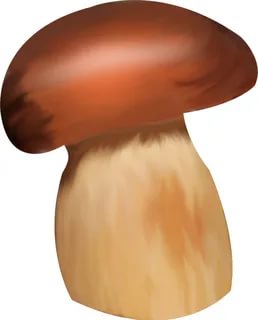 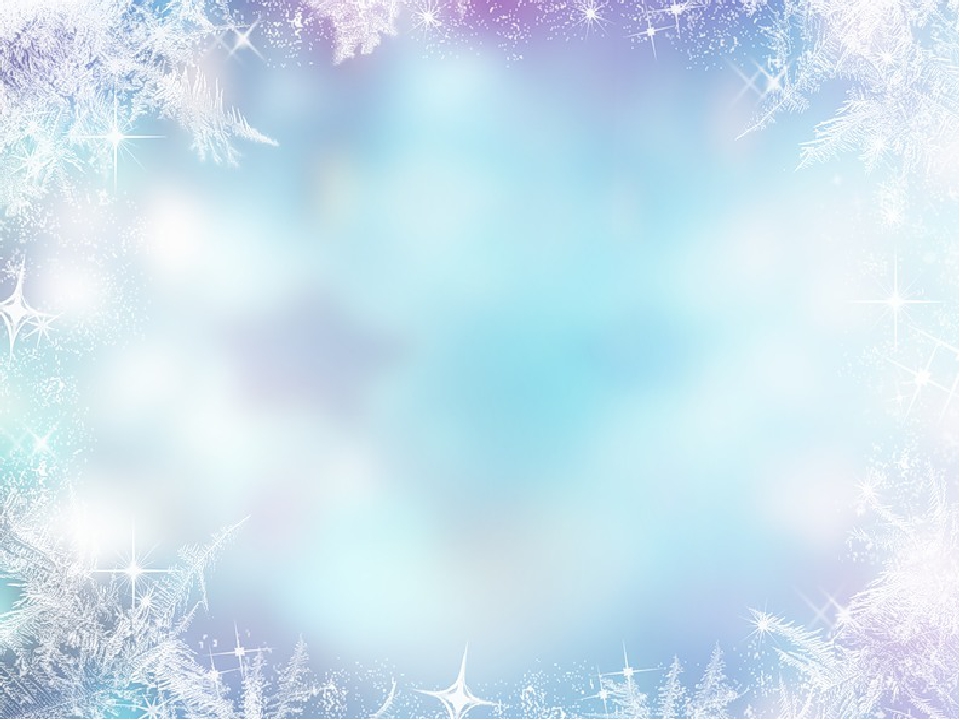 Кто ещё живёт на лесной полянке? Отгадайте загадку
Прыгун-трусишка: хвост-коротышка,
Глазки с косинкой, ушки вдоль спинки,
Одежка в два цвета - на зиму и на лето.
-Кто же это может быть? (Заяц).
Сколько зайчиков нас встречает?
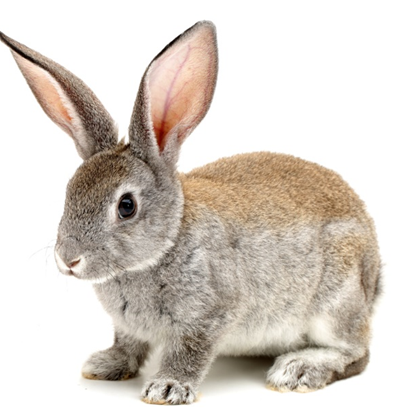 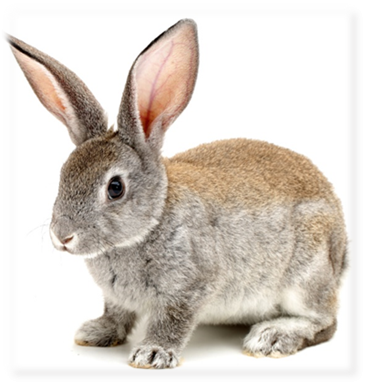 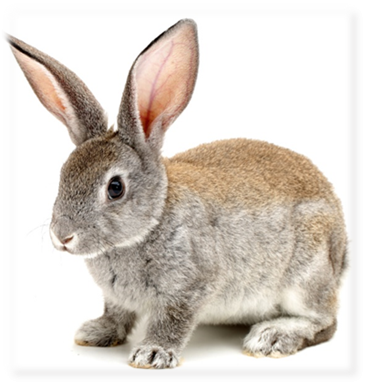 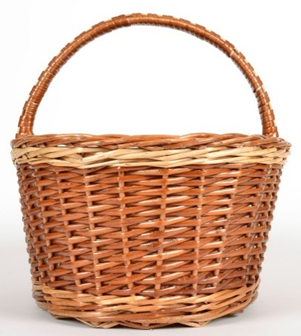 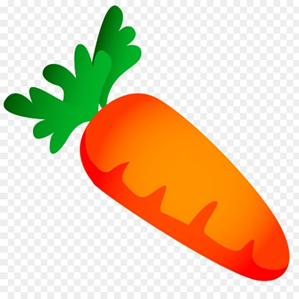 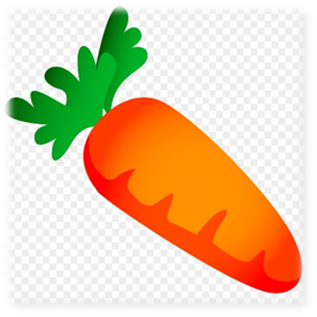 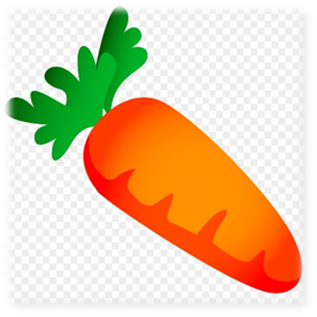 А как вы думаете, для зайчиков какой подарок в корзинке? 
-  Сколько надо морковок? Почему? (потому что зайчиков 3)
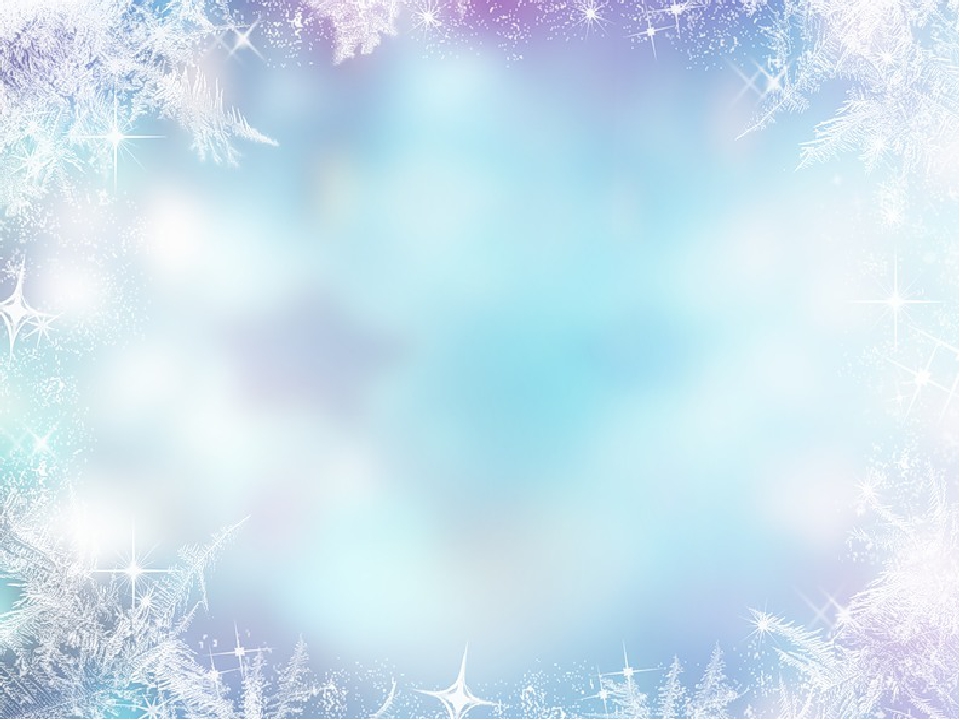 Сорока сидит на дереве стрекочет
-Посмотрите, ребята, сколько много птиц, и они разные. Скажите, как они называются? (синички и воробьи).
-А вы знаете, что синички любят семечки, воробышки- зёрнышки?
- Чтобы покормить синичек, сколько семечек мы должны взять? Почему? Сколько зернышек для воробьишек мы должны взять? Почему?
- Ребята, кого больше прилетело, синичек или воробьёв (синичек прилетело больше)
- Почему? (5 больше 4)
- На сколько синичек больше? (на 1 синичку больше)
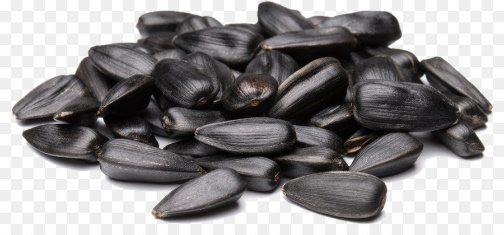 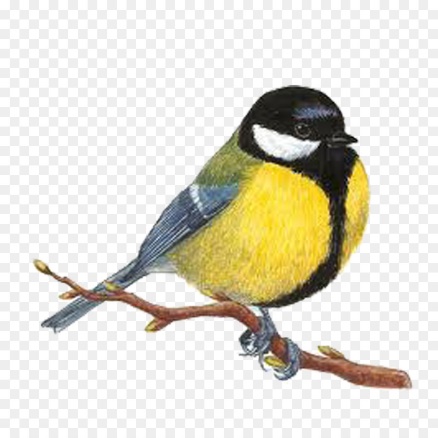 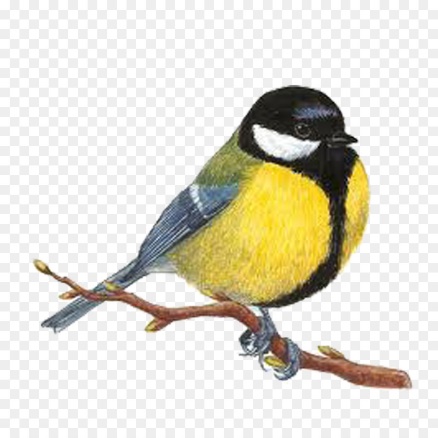 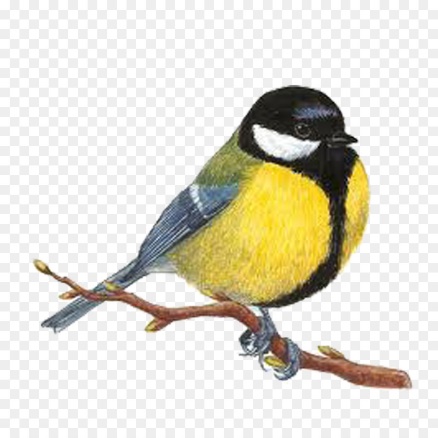 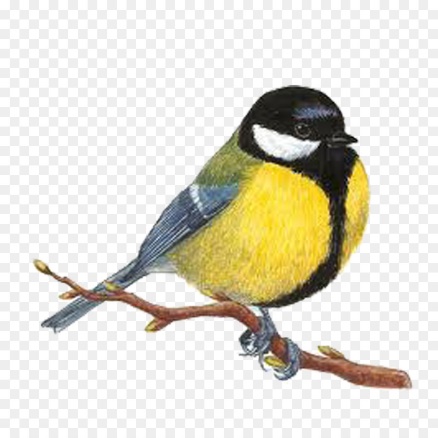 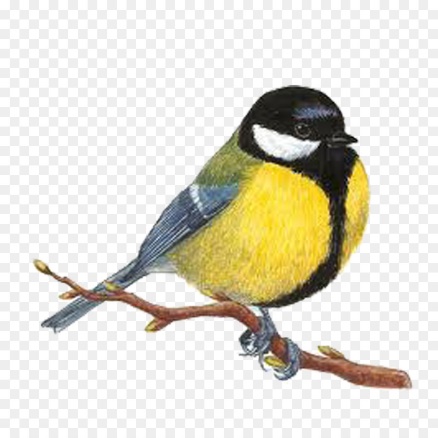 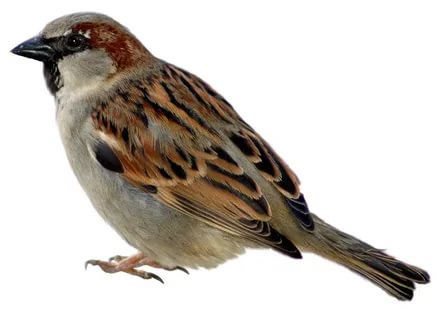 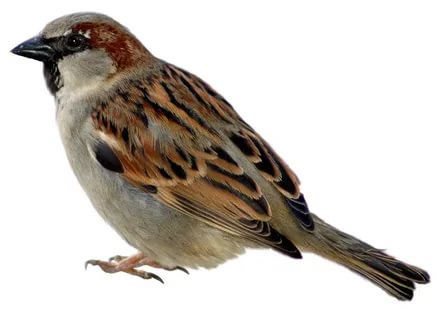 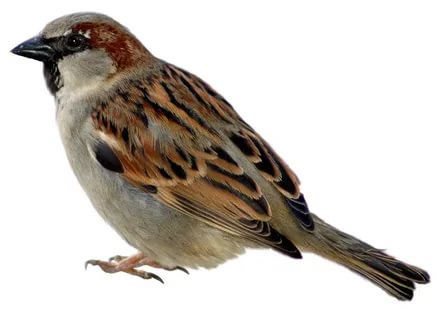 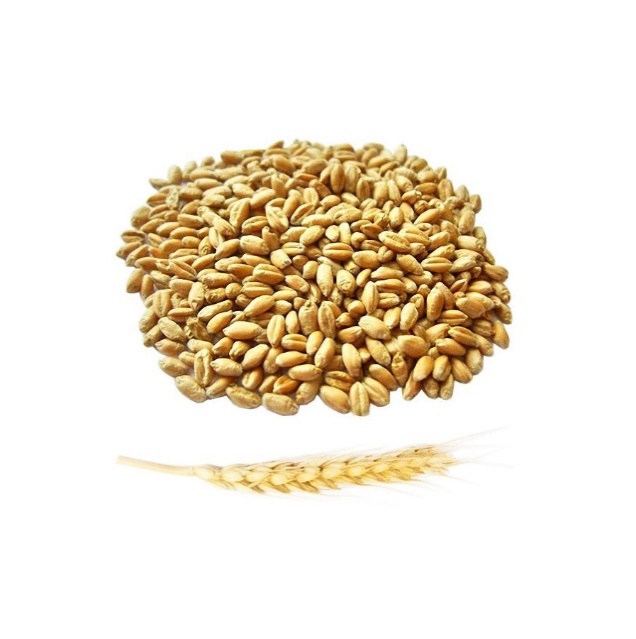 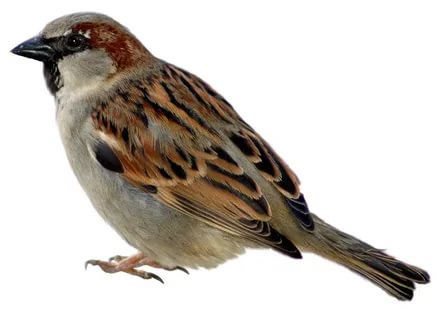 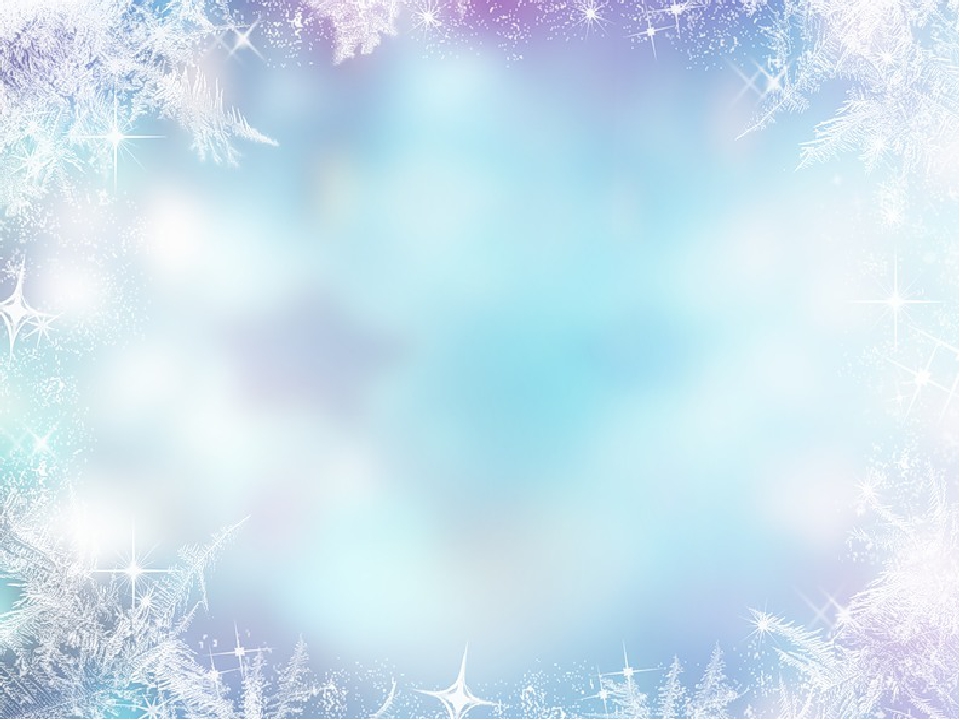 Пальчиковая гимнастика
«Снег»
Снег зимой летает,         (руки впереди ладонями вниз, шевелим пальцами)

Тихо отдыхает.                (руки ладонями вниз разводим в стороны)


Я его жалею                     (одной ладонью накрываем другую и лепим  снежок)
 
                                                                    
И в ладонях грею.         (дуем на руки)
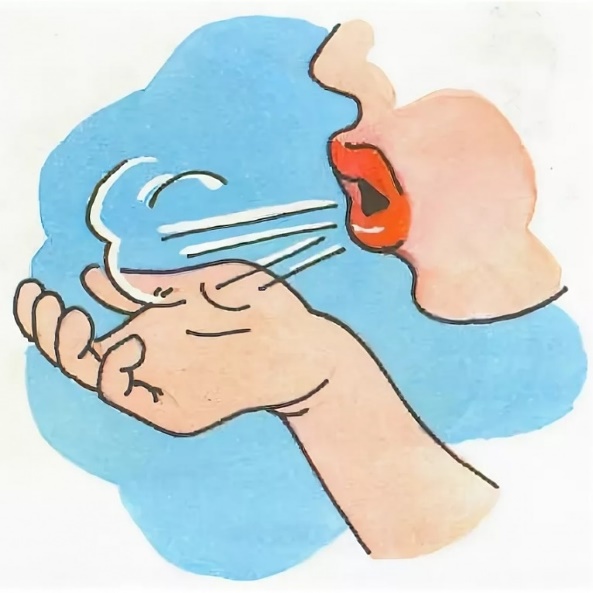 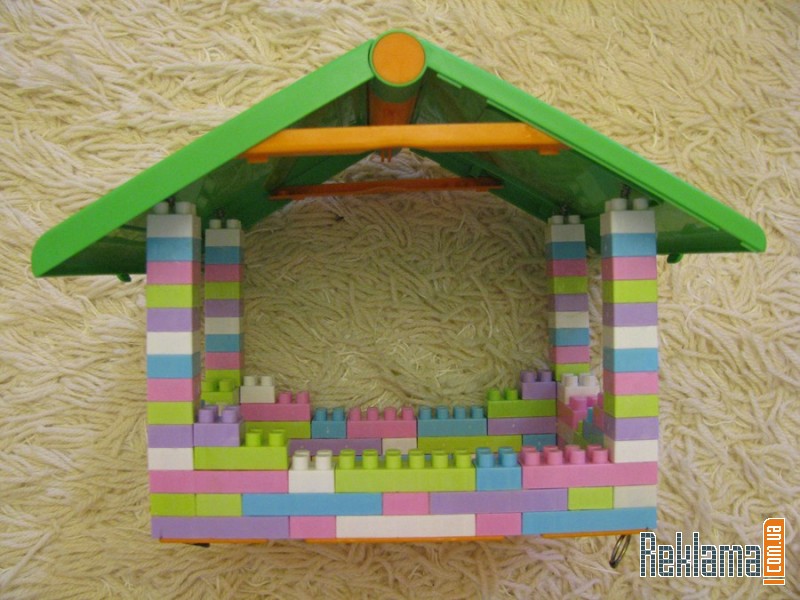 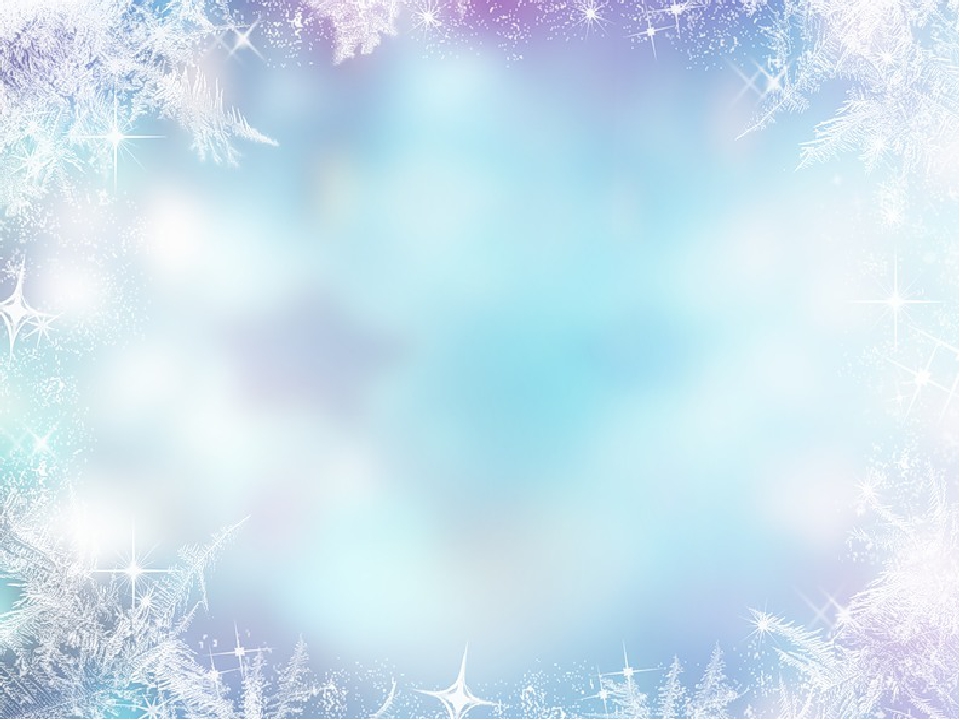 Конструктивная деятельность
- Посмотрите, какую кормушку сделала я. 
Что использовала для работы! 
- На что похожи детали? (геометрические фигуры).
Перед детьми на столе лежат детали конструктора.  
- Ребята, сделайте для себя такую же кормушку.
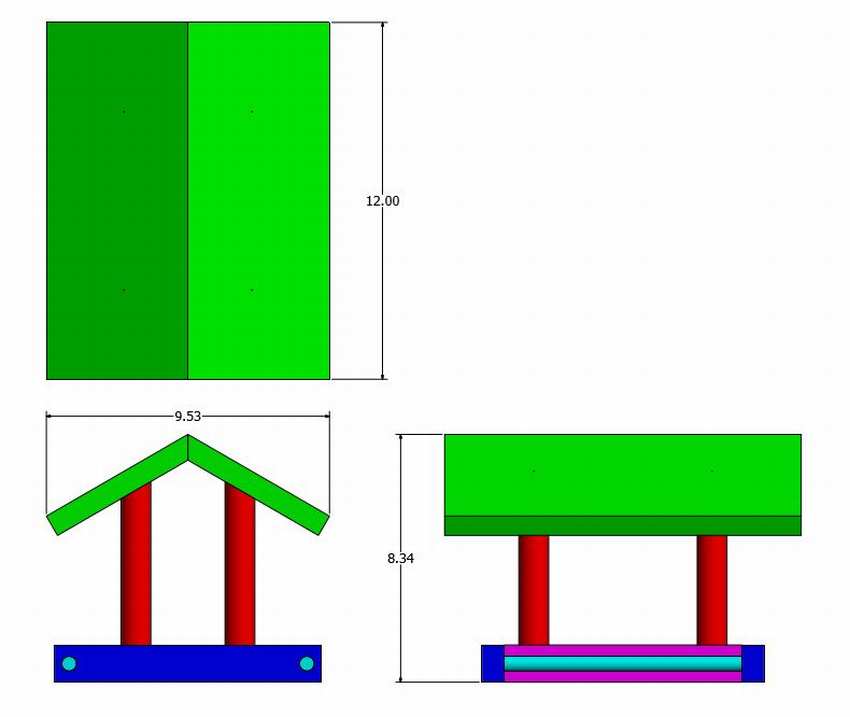 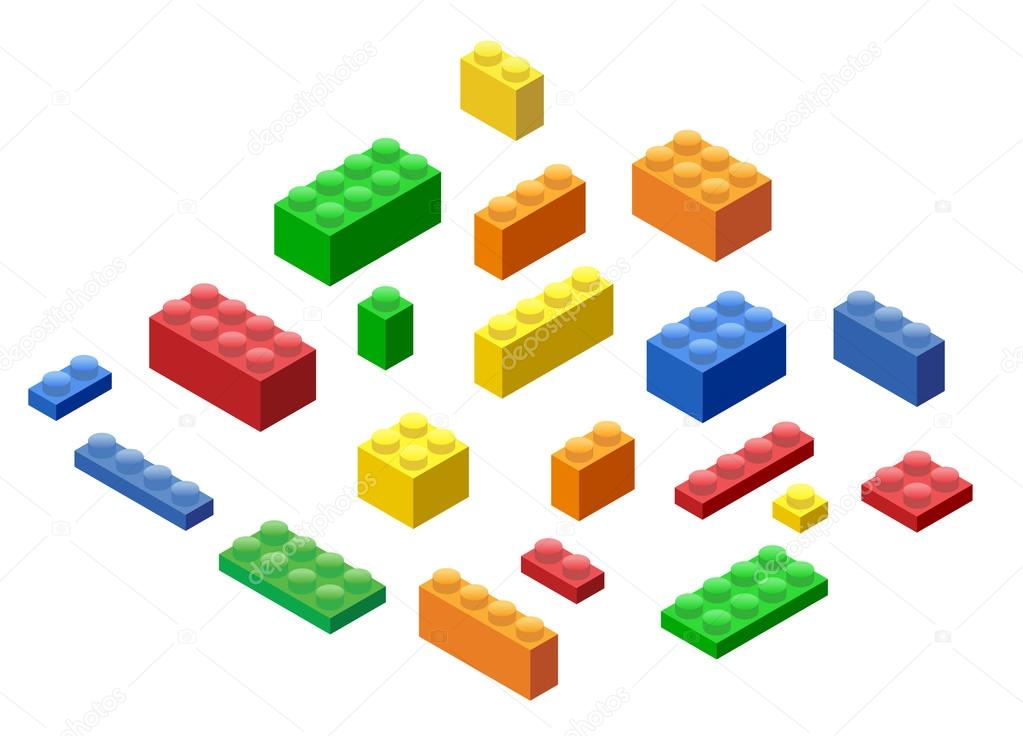 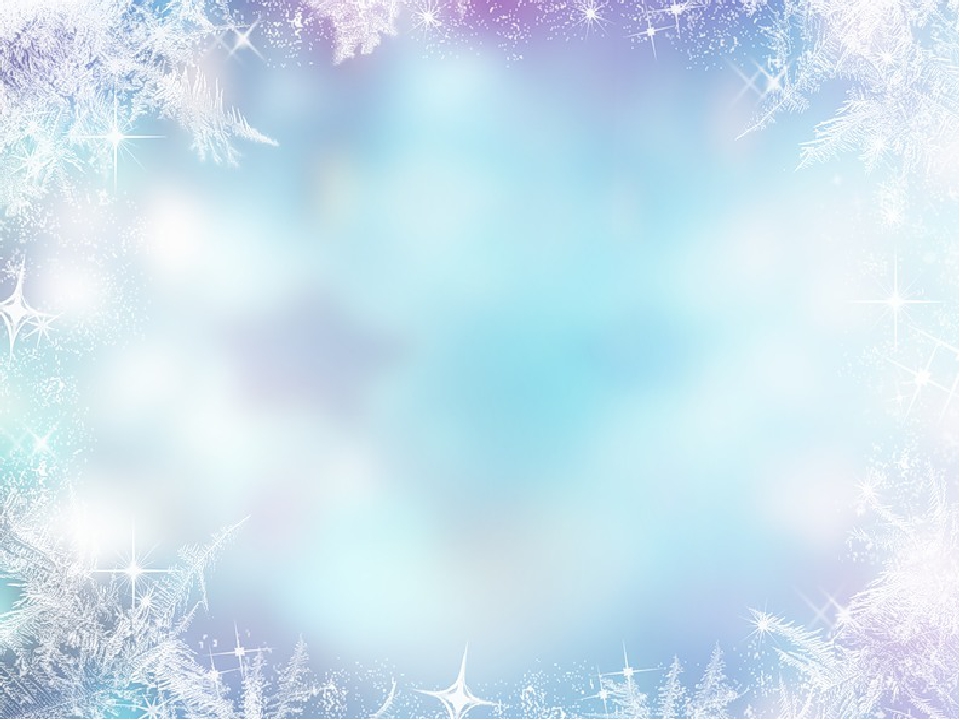 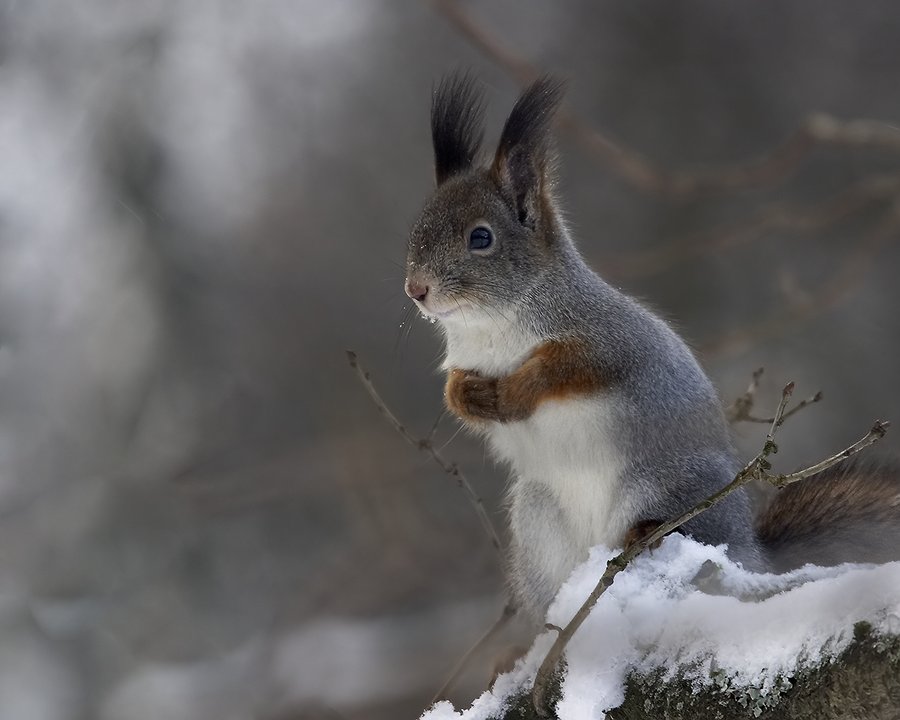 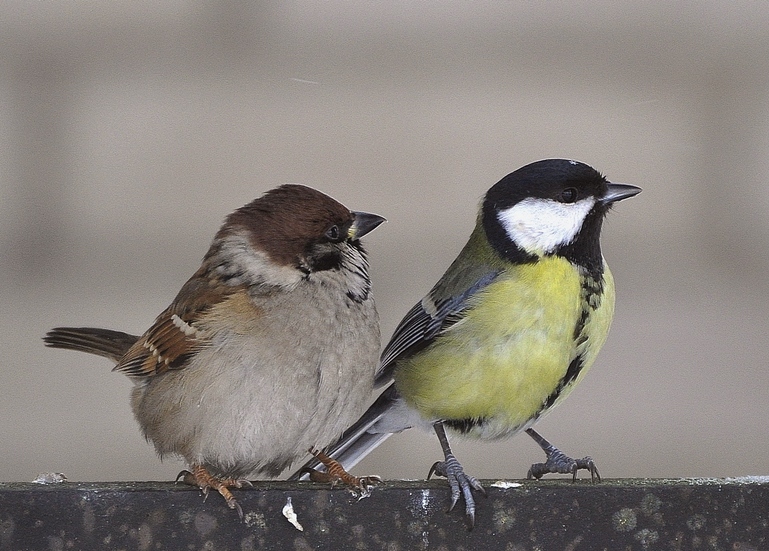 Рефлексия:
- Каких животных мы сегодня встретили?
- А какой подарок для птиц сегодня на прогулке можете повесить на ветке дерева?
-  Чем вы будете кормить пернатых гостей?
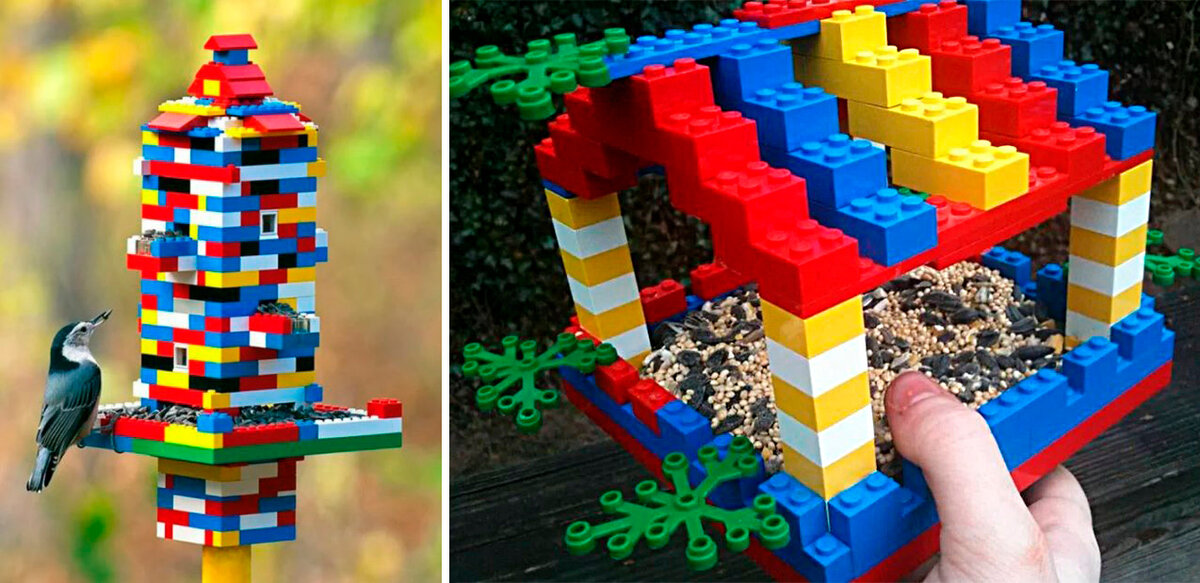 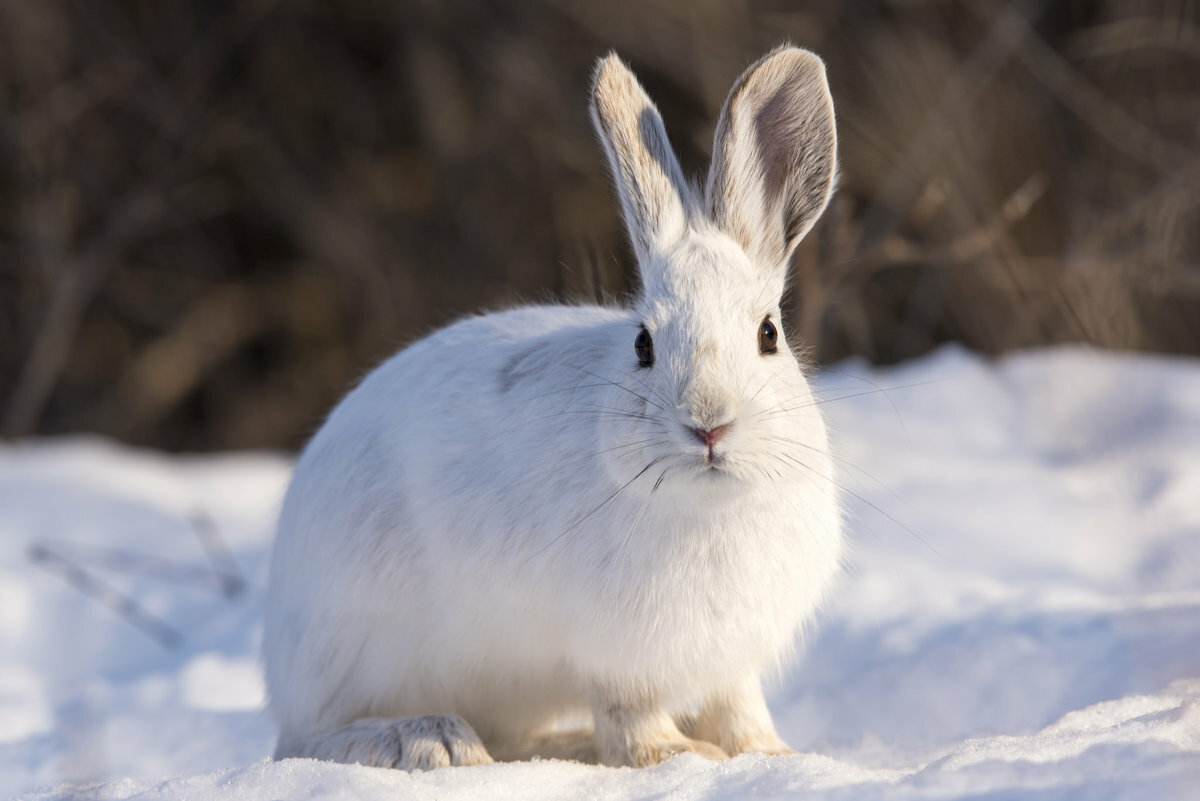